New Measurements of the EMC Effect at 12 GeV
Cameron Cotton

Frontiers and Careers Workshop
MIT Laboratory for Nuclear Science
August 6th, 2022
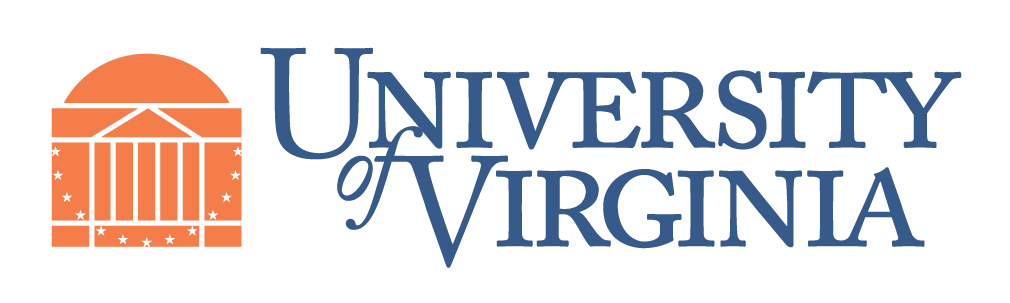 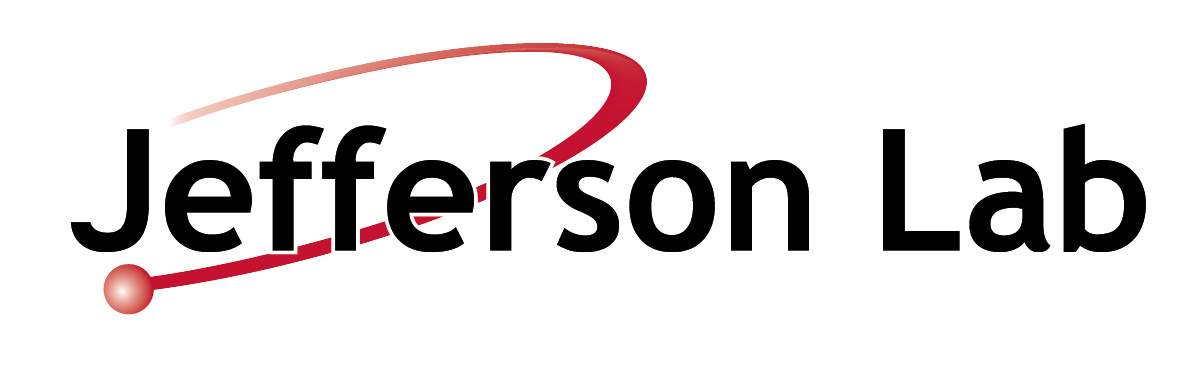 This work is supported by U.S. Department of Energy under Award numbers DE-SC0014434 and DE-SC0014664
1
2
Outline
2
3
Outline
3
Background: Discovery of the EMC Effect
Prediction (PRE-1983)
Experiment
J. Aubert et al., Phys. Lett. B123, 275 (1983)
4
Background: Discovery of the EMC Effect
Prediction (PRE-1983)
Experiment
Quark distributions are modified in nuclei?!
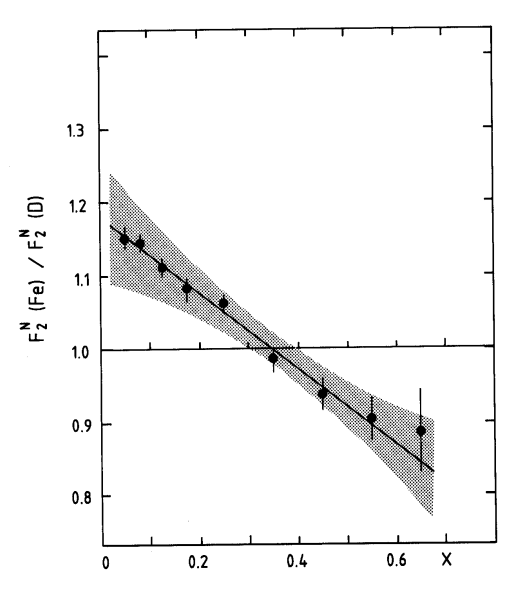 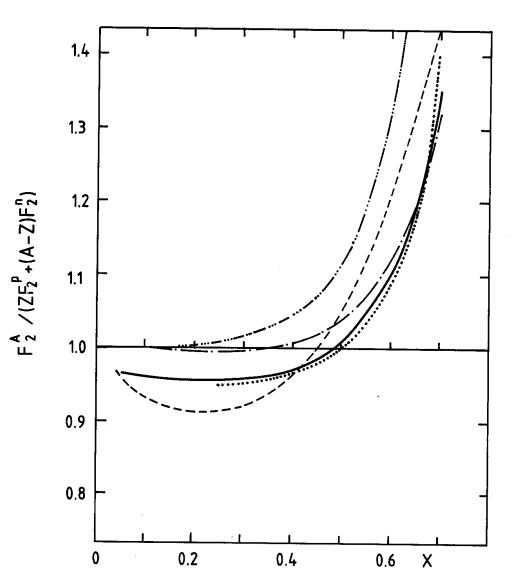 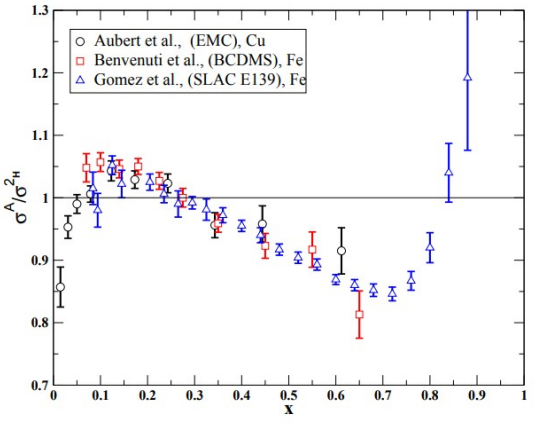 Increase due to Fermi Motion
J. Aubert et al., Phys. Lett. B123, 275 (1983)
5
Background: The EMC Effect
The EMC Effect remains one of the biggest unsolved mysteries in nuclear physics.
1000s of papers have been written about the EMC Effect in the last 40 years - still no consensus.
Some Open Questions:
Is the nucleon structure modified in nuclei?
Proton in Hydrogen ≠ Proton in Iron?
Is there a connection to SRCs?
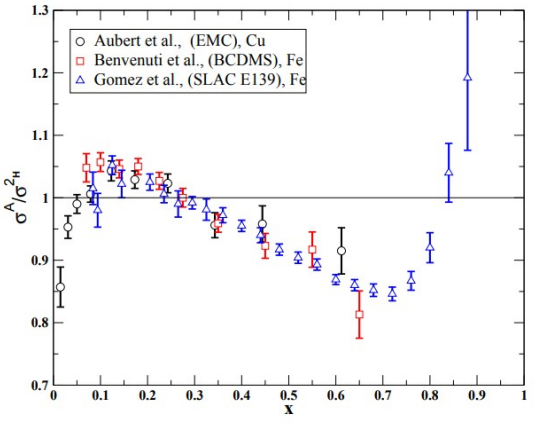 6
Background: Quantifying the EMC Effect
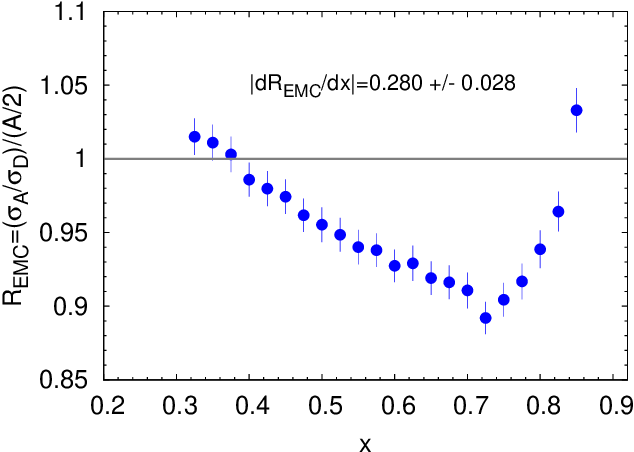 J. Arrington et al., arXiv:1206.6343 [nucl-ex], (2022)
7
Background: Quantifying the EMC Effect
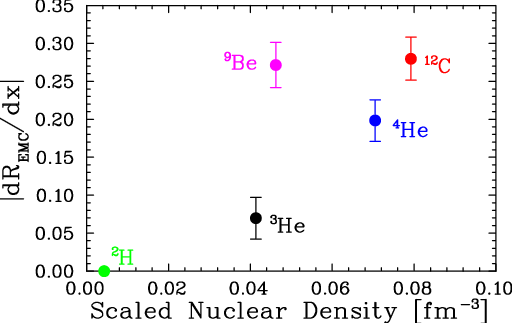 J. Arrington et al., arXiv:1206.6343 [nucl-ex], (2022)
8
9
Outline
9
Physics Goals: EMC Effect in 3He
3He/D ratio requires a large isoscalar correction to extract the EMC Effect.
Strong model dependency of the isoscalar correction is avoided by measuring 3He/(D+p) instead.
The proton introduces a problem at low Q² -it has no Fermi Motion to smooth resonances – can’t get clean 3He/(D+p) slope at low Q².
Using higher energy beam, we reach higher Q² and resonance structure pushed out to x>0.8, allowing for comparison with 3He/D data out to larger x to validate isoscalar correction model.
10
Physics Goals: EMC Effect in Light Nuclei
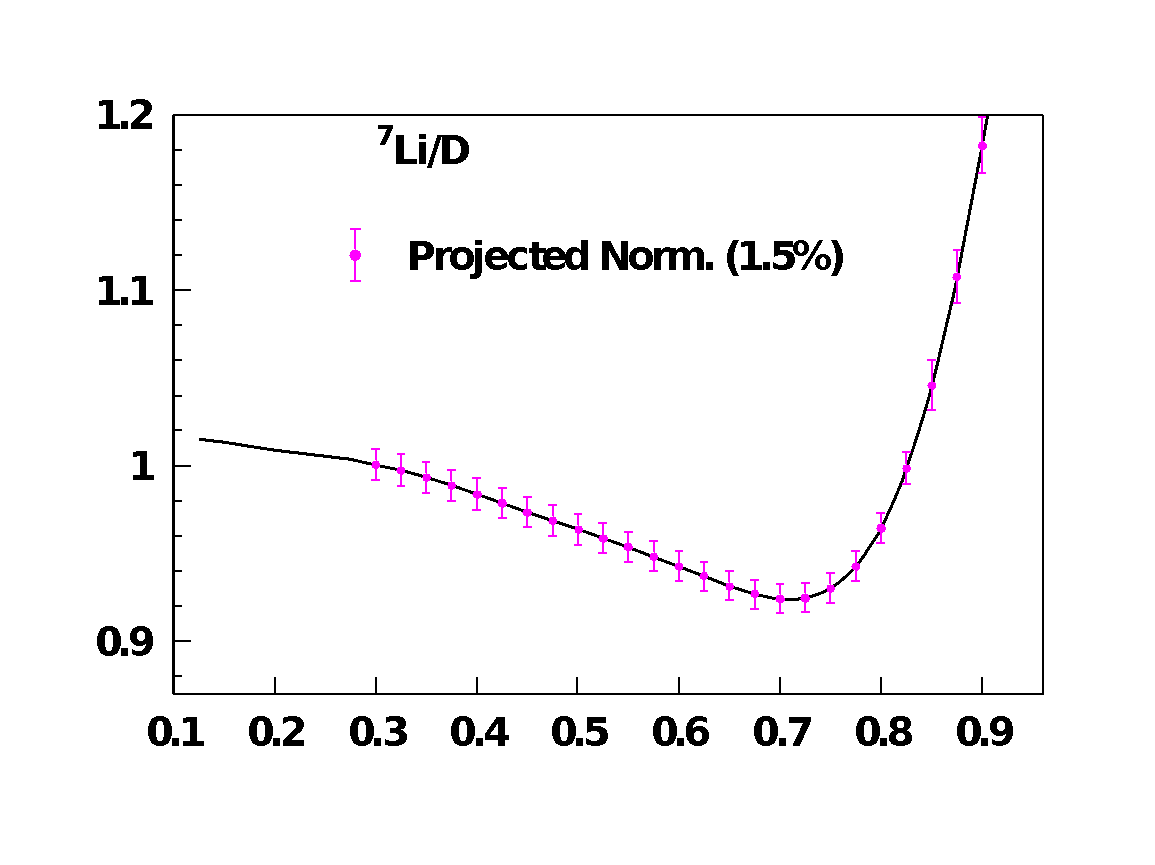 E12-10-008 will be the first experiment to measure the EMC Effect in several light nuclei including 6Li and 7Li.
Light nuclei are amenable to comparison with theorists’ calculations that can exact nuclear wave functions.
11
Physics Goals: EMC Effect in Light Nuclei
E12-10-008 will be the first experiment to measure the EMC Effect in several light nuclei including 6Li and 7Li.
Light nuclei are amenable to comparison with theorists’ calculations that can exact nuclear wave functions.
Light nuclei provide a great environment to study nuclear structure and clustering within the nucleus.
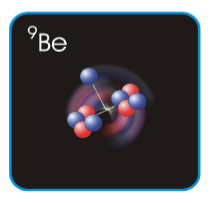 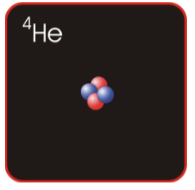 12
Physics Goals: Flavor Dependence of EMC Effect
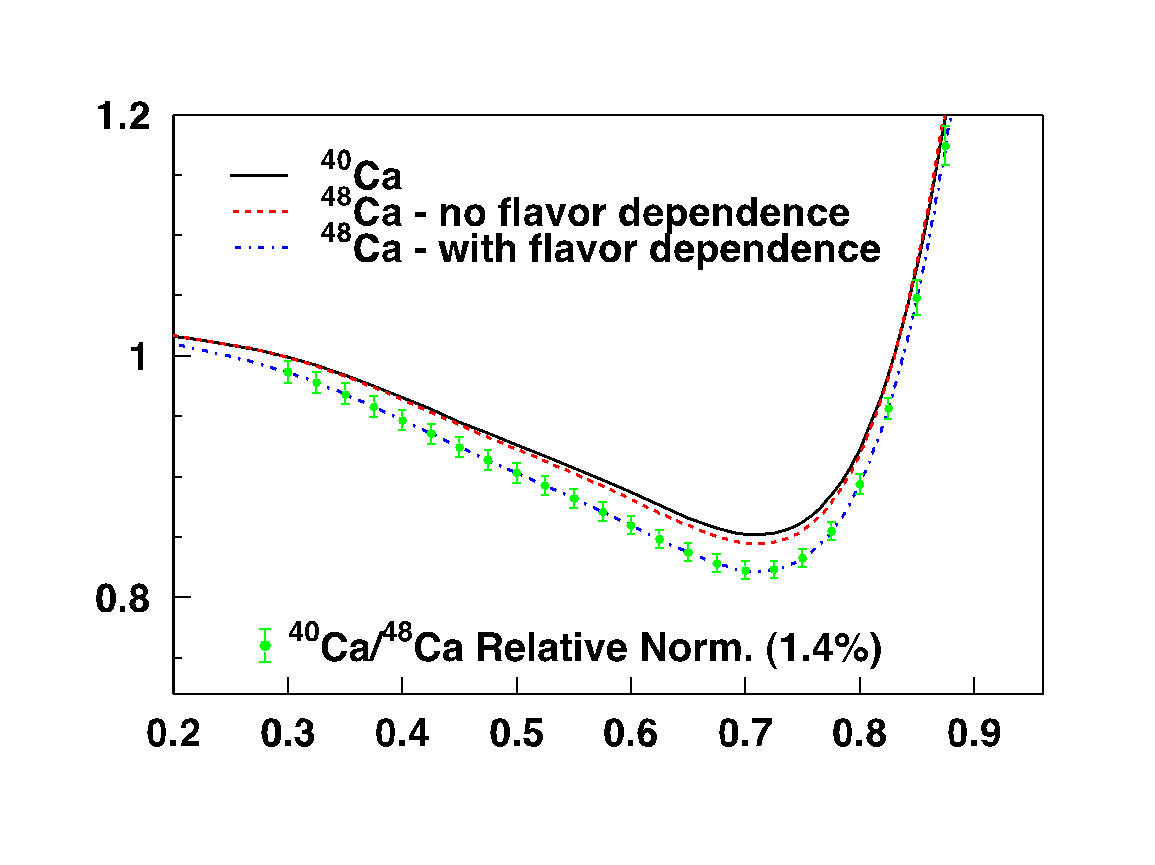 We will study possible flavor dependence of the EMC Effect through measurements of 40Ca and 48Ca.
The flavor-dependent CBT Model predicts a ~3% difference between 40Ca and 48Ca at x=0.6.
On the other hand, we would expect a difference of <1% if there is no flavor dependence.
13
Physics Goals: EMC-SRC Correlation
There is a strong correlation between the size of the EMC Effect and SRCs.
With data from our experiment and the x>1 experiment that will run in parallel, we will add many new nuclei to investigate this connection.
J. Arrington et al., arXiv:1206.6343 [nucl-ex], (2022)
14
15
Outline
15
Upcoming Run: Targets
Coverage of large range of target masses, densities, and n/p values 
Many new light targets (cluster structure)
16
Upcoming Run: Kinematics
Kinematic coverage for both EMC and x>1 (SRC) experiments.
EMC and x>1 will run in parallel in the hall, utilizing both the SHMS and HMS detectors.
Coverage of a large range of Q2 to verify we are in scaling regime
Total 23 PAC days for Phase I and II
Phase I completed in 2018 (2 days)
17
18
Outline
18
Results: Canonical EMC Plots
Phase I – Collected data for several light nuclei
Data showing characteristic EMC Effect shape!
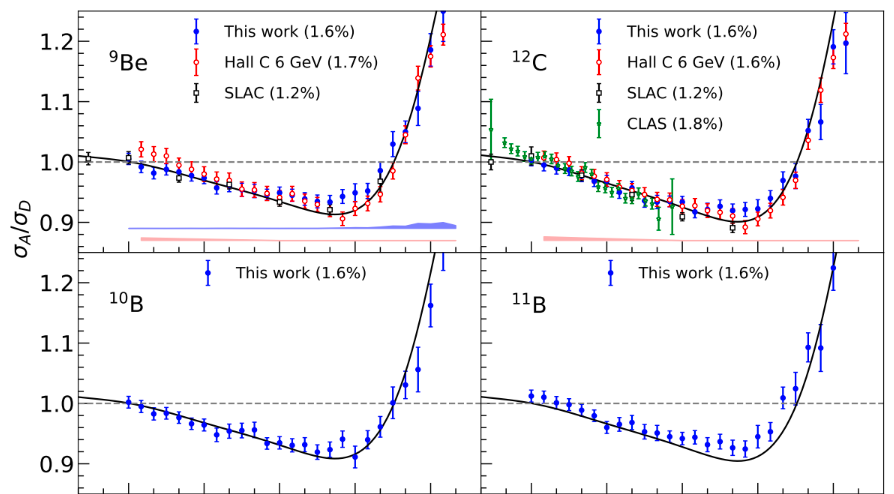 A. Karki et al., arXiv:2207.03850 [nucl-ex], (2022)
19
Results: EMC Slope v. Density
A. Karki et al., arXiv:2207.03850 [nucl-ex], (2022)
20
Summary
After 39 years and 1000s of papers, we still don’t know the cause of the EMC Effect.
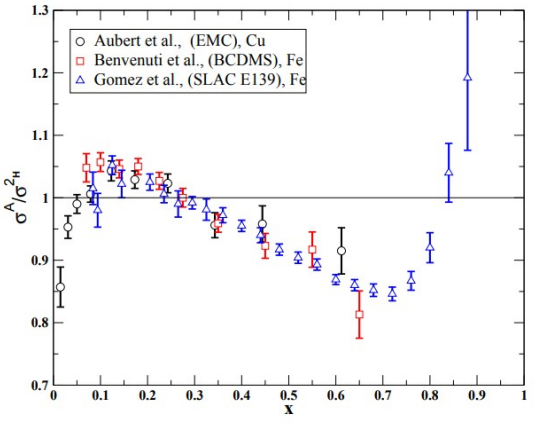 21
Summary
After 39 years and 1000s of papers, we still don’t know the cause of the EMC Effect.
E12-10-008 will add EMC data for several new nuclei:
Light nuclei provide insight to nuclear clustering and are more amenable to comparison with theoretical calculations
40Ca and 48Ca will allow us to study possible flavor dependence of the EMC Effect, as predicted in several models
More nuclei for EMC-SRC comparison
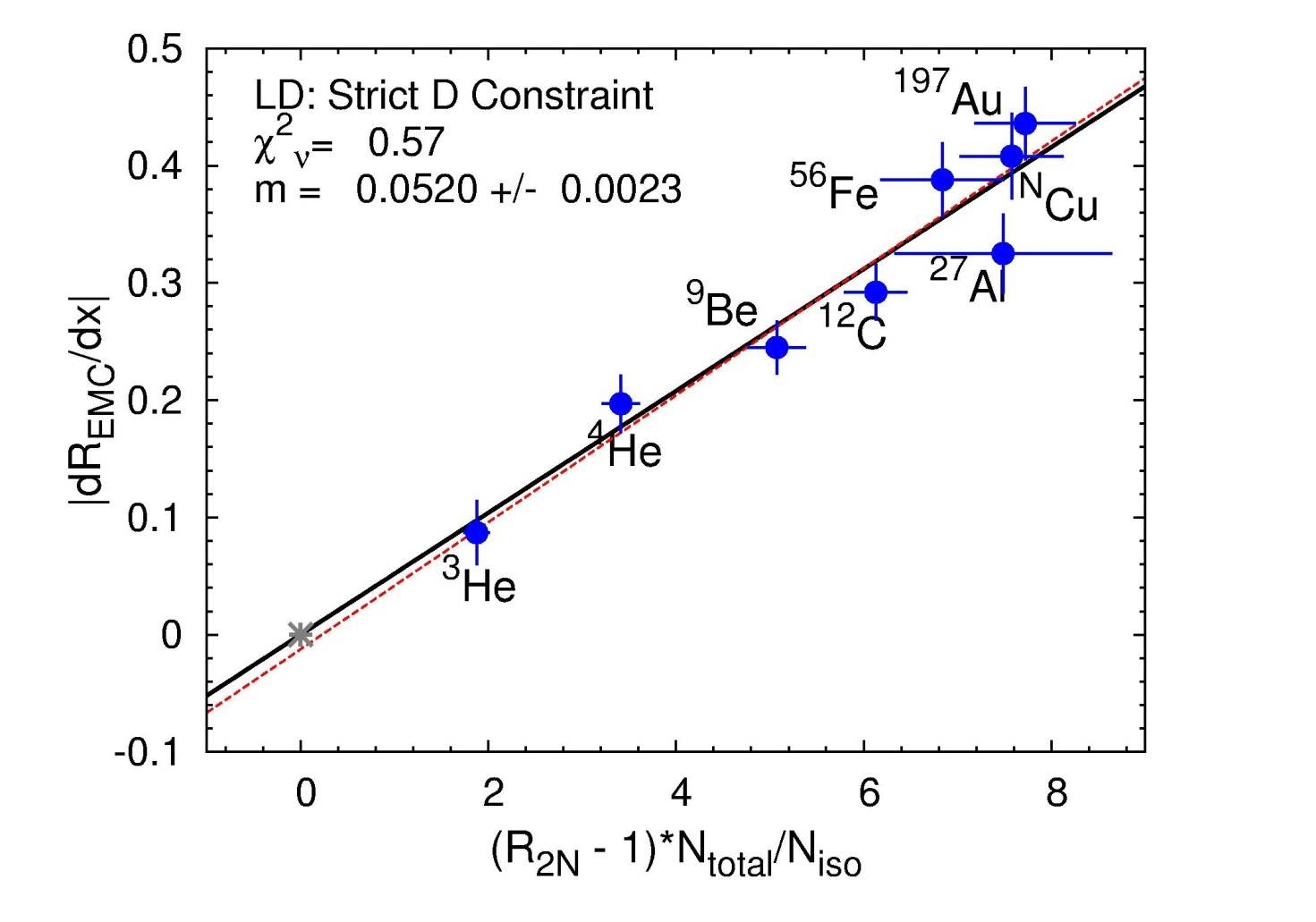 J. Arrington et al., arXiv:1206.6343 [nucl-ex], (2022)
22
Summary
After 39 years and 1000s of papers, we still don’t know the cause of the EMC Effect.
E12-10-008 will add EMC data for several new nuclei:
Light nuclei provide insight to nuclear clustering and are more amenable to comparison with theoretical calculations
40Ca and 48Ca will allow us to study possible flavor dependence of the EMC Effect, as predicted in several models
More nuclei for EMC-SRC comparison
Analysis of Phase I (2018) data looks promising – plots show characteristic shape of the EMC Effect. Corresponding SRC data under analysis.
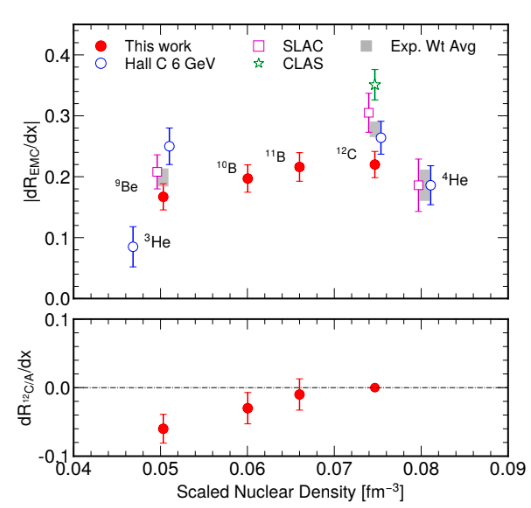 A. Karki et al., arXiv:2207.03850 [nucl-ex], (2022)
23
Summary
After 39 years and 1000s of papers, we still don’t know the cause of the EMC Effect.
E12-10-008 will add EMC data for several new nuclei
Light nuclei provide insight to nuclear clustering and are more amenable to comparison with theoretical calculations
40Ca and 48Ca will allow us to study possible flavor dependence of the EMC Effect, as predicted in several models
More nuclei for EMC-SRC comparison
Analysis of Phase I (2018) data looks promising – plots show characteristic shape of the EMC Effect. Corresponding SRC data under analysis.
Phase II will run this Fall!
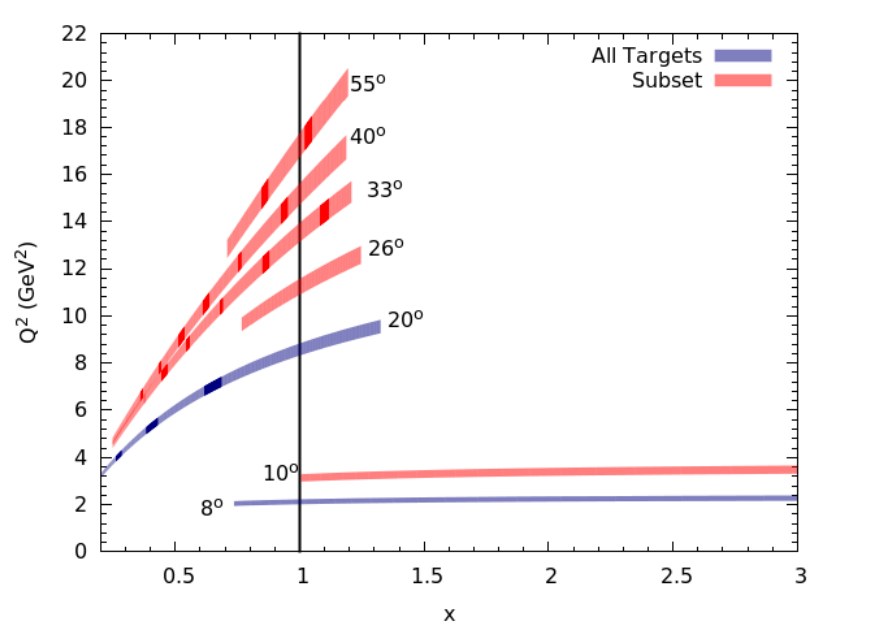 24
Collaboration
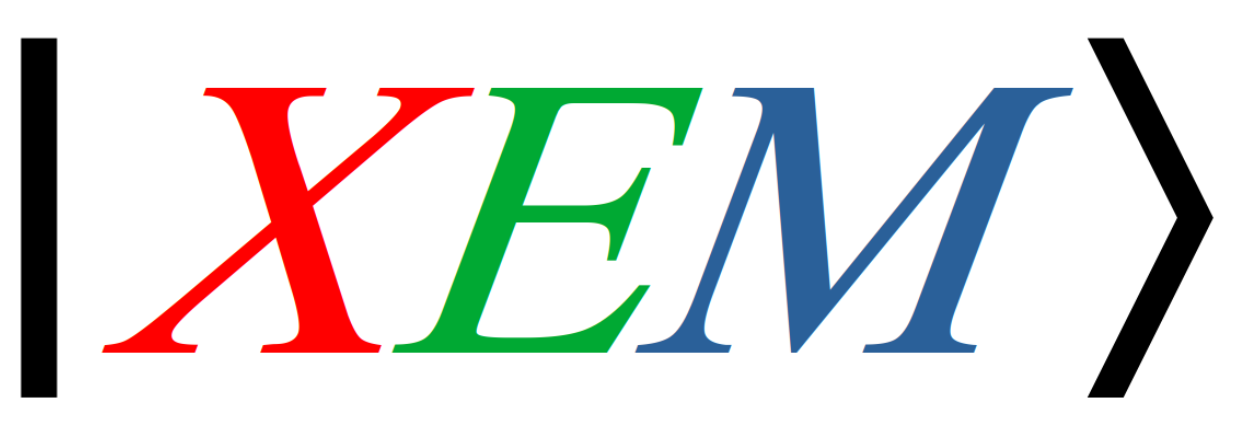 Spokespeople:
	John Arrington (LBL), Aji Daniel, Donal Day (UVa), Nadia Fomin (UTK), Dave Gaskell (JLab)
Postdocs:
	Burcu Duran (UTK), Tyler Hauge (LBL)
Graduate Students: 
	Cameron Cotton (UVa), Abishek Karki (MSU), Casey Morean (UTK)
25
Questions?
26
27
Backup Slides
28
Physics Goals: n/p ratio
We will be able to extract the n/p ratio in nuclei by comparing cross sections of adjacent nuclei. 
This may provide insight into nuclear modeling that is required to extract n/p cross sections from D/p.
29
Fermi Smearing
30